Carolina Therapy Services
New Hire Training
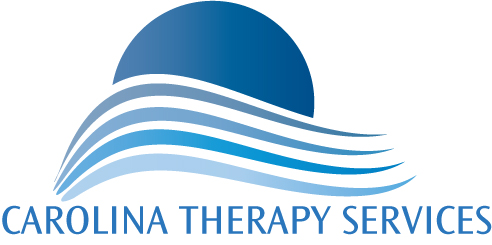 Welcome!!
Carolina Therapy Services is a therapist owned and operated company, based in Dunn NC. 
All of our contracts are exclusively in NC – most are skilled nursing facilities, but we also provide services to hospital, outpatient, pediatric, and school system settings. 
Located from Murphy to Morehead City, CTS’s facilities represent almost every area of the state, including the Triad, the Triangle, mountains, Fayetteville, and the coast.
What to expect today
Tour of the facility
Introduction to therapy dept staff
Introduction to facility staff and administration
Orientation to electronic documentation and billing software (RNAs)
Corporate Compliance training
Location of Corporate Office contacts, including CTS President, Clinical Specialist, Area Therapy Director, and Corporate Office Staff.
Documentation, Time Cards
All documentation, billing, and clocking in/out completed in our electronic billing software program
You will be set up with your own personal username and password – DO NOT SHARE THEM WITH ANYONE!
CTS expects billing and documentation to be completed timely – at point-of-service or same day, if possible.
Documentation and billing must be accurate and true representations of the services provided.
Daily notes and billing must be completed before leaving for the day!
Make sure you clock in when you first arrive and clock out before leaving
RNA daily notes
RNAs must complete a daily note every time they see the resident. 
Daily note must document the services provided for that day in order to address the specific goal
Never copy/paste daily notes – it implies repetitive services are being delivered.
RNA billing and progress notes
Billing should reflect actual minutes delivered each day – do not round minutes up or down or always document 15 minutes treatments
Make sure to report any deviations from planned minutes to the Program Manager ASAP
CTS RNP scheduling flowsheet should be used for planning and to calculate productivity
RNAs should write a weekly narrative progress note once a week that documents the patient’s status towards each goal
Weights
RNA/tech staff may be responsible for taking resident weights either:
Upon admission
Daily
Weekly
Monthly
When weighing residents, it is important to use the same equipment every day to insure accuracy. Make sure to use the same:
Wheelchair
Scale
Walker
Footrests
Gait belts
It is CTS policy that gait belts be used for all patients  who are ambulating, standing, or transferring, unless there is a clinical contraindication (ex: wound, colostomy, feeding tube).

NO EXCEPTIONS
Name Tags
Name tags must be worn at all times when in one of our facilities.
Carolina Therapy Services is glad to have you on our team!
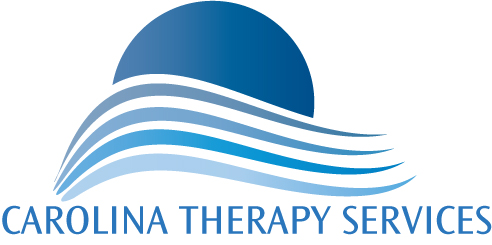